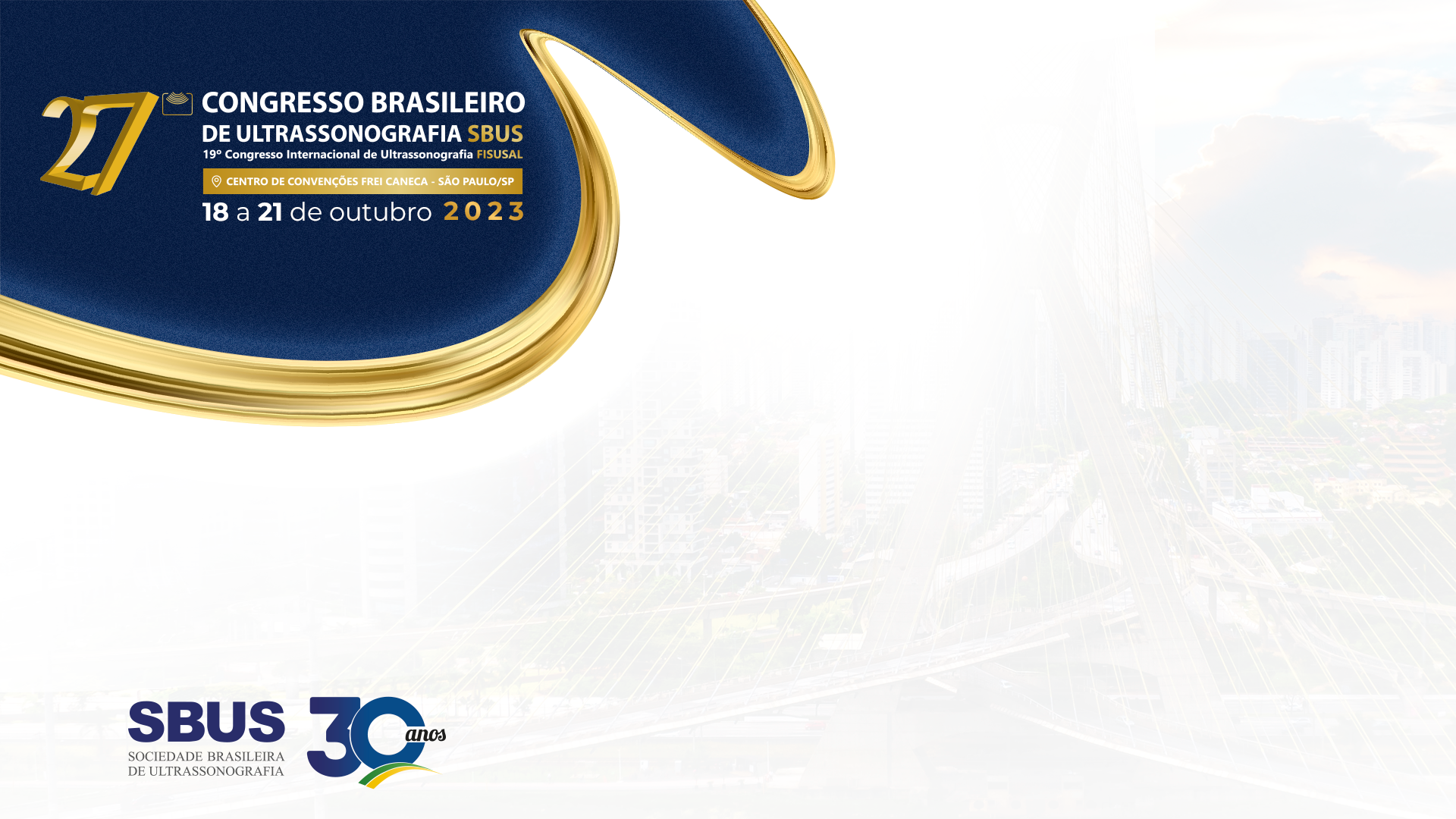 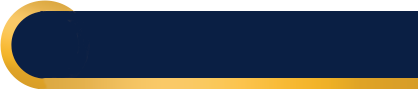 TÍTULO
REVISÃO SISTEMÁTICA DA APLICABILIDADE DA ULTRASSONOGRAFIA TRANSVAGINAL NA AVALIAÇÃO DO COLO UTERINO
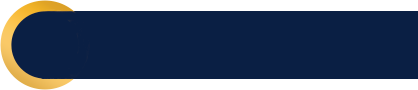 AUTORES
SPARA, P.G.; GADELHA, A.C.; ARAUJO, S.R.; FERNANDES, M.M.B.; MELO, I.; LEÃO, L.L.F.;
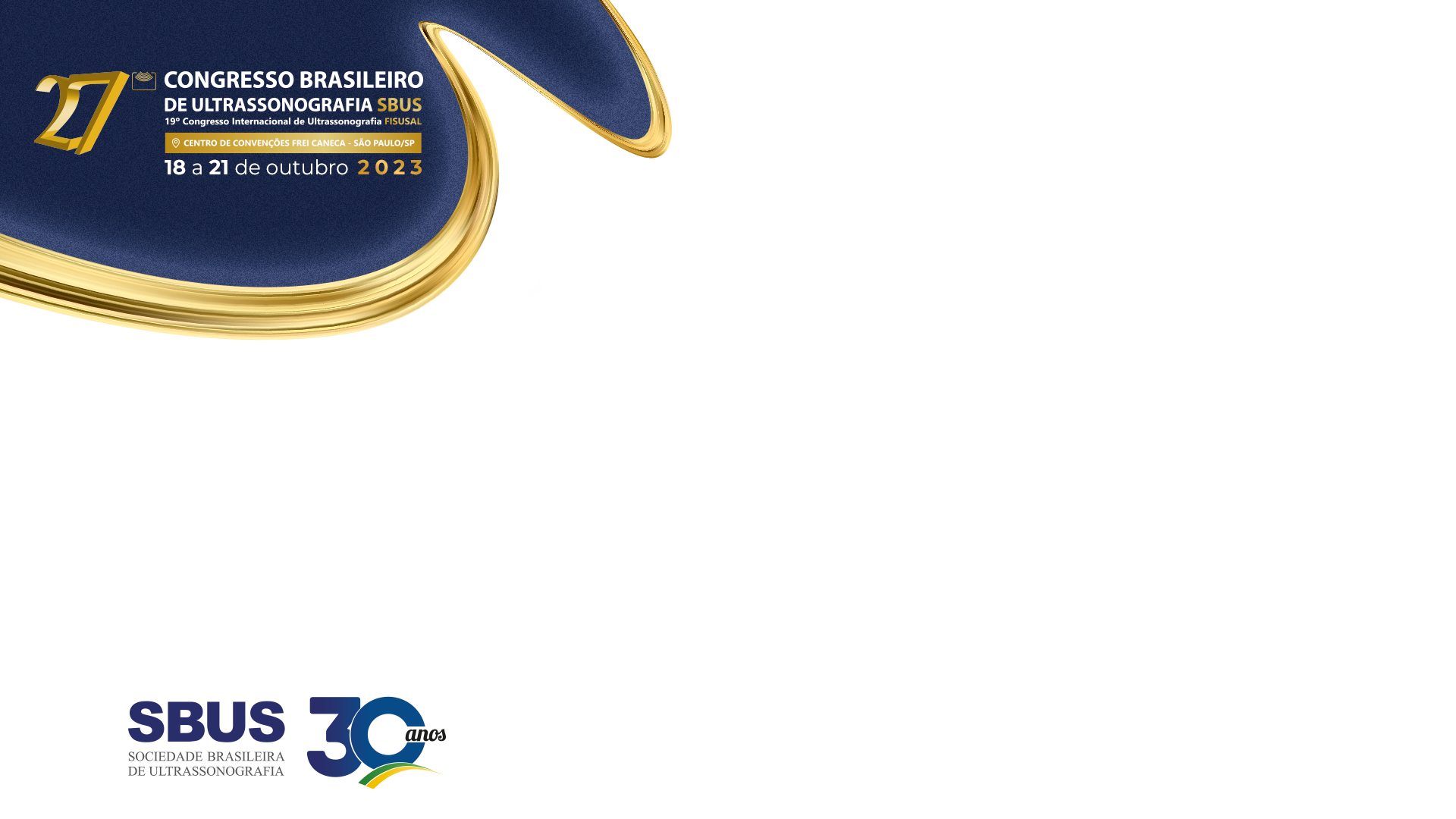 INTRODUÇÃO E OBJETIVOS
Revisar indicações e patologias que podem ser observadas e/ou acompanhadas através de tal exame.
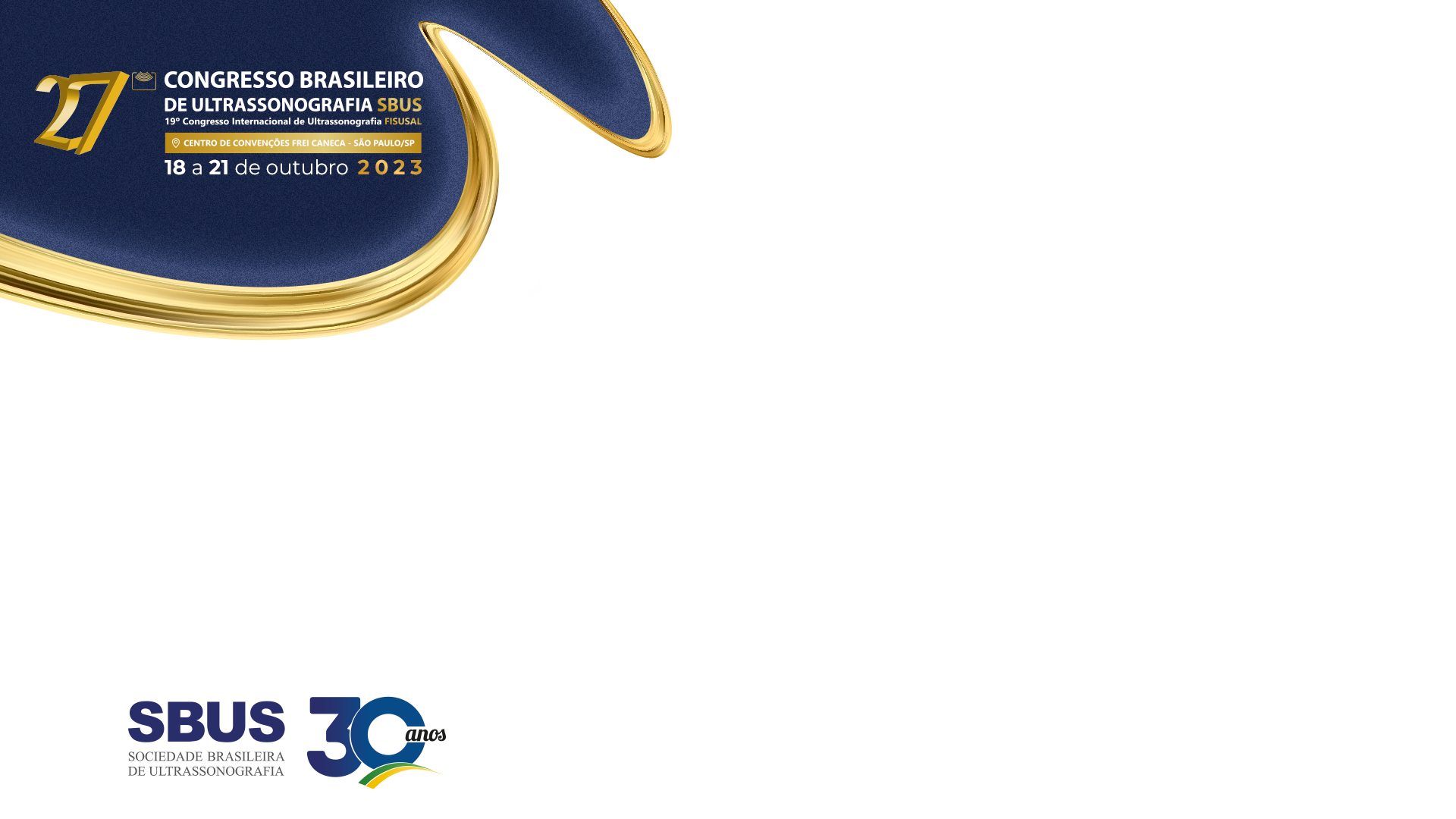 MÉTODO
Foi realizada uma revisão utilizando os Medical Subject Headings (MESH) “Cervix Uteri” e “Ultrasonography” e seus sinônimos nas bases de dados PubMed e Scientific Electronic Library Online (SCIELO) e o check-list PRISMA, com aplicação dos critérios de elegibilidade.
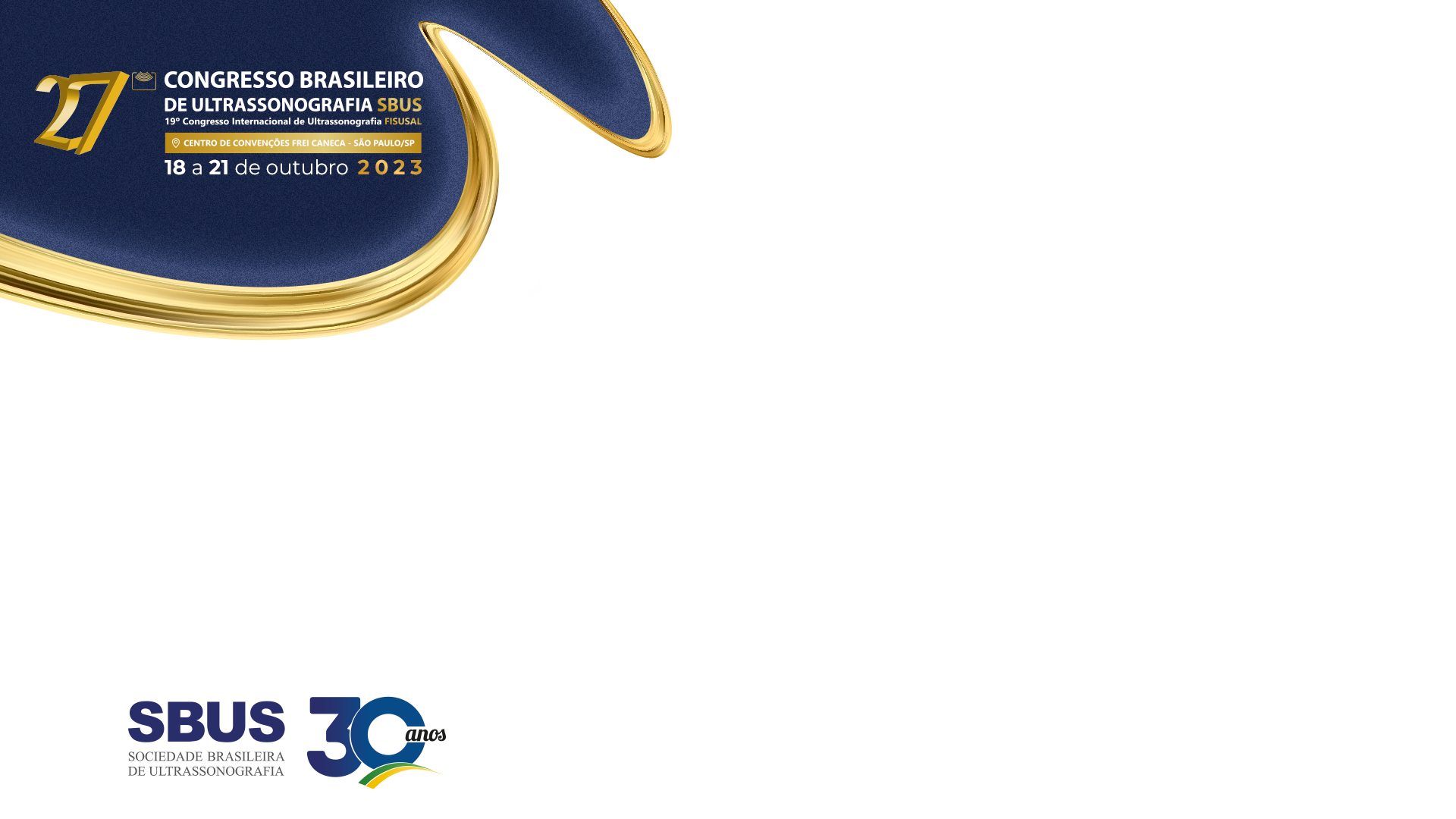 DISCUSSÃO
12 estudos, totalizando 792 pacientes foram incluídos na revisão. 

As indicações da USG TV foram localização de processo inflamatório no colo uterino, determinação da regeneração após exérese de zona de transformação, identificação de pólipo e/ou malignidade, avaliar resposta do câncer cervical à radioterapia (RT), guiar coleta de citologia endocervical, e diferenciar tumores de tecido cervical saudável.
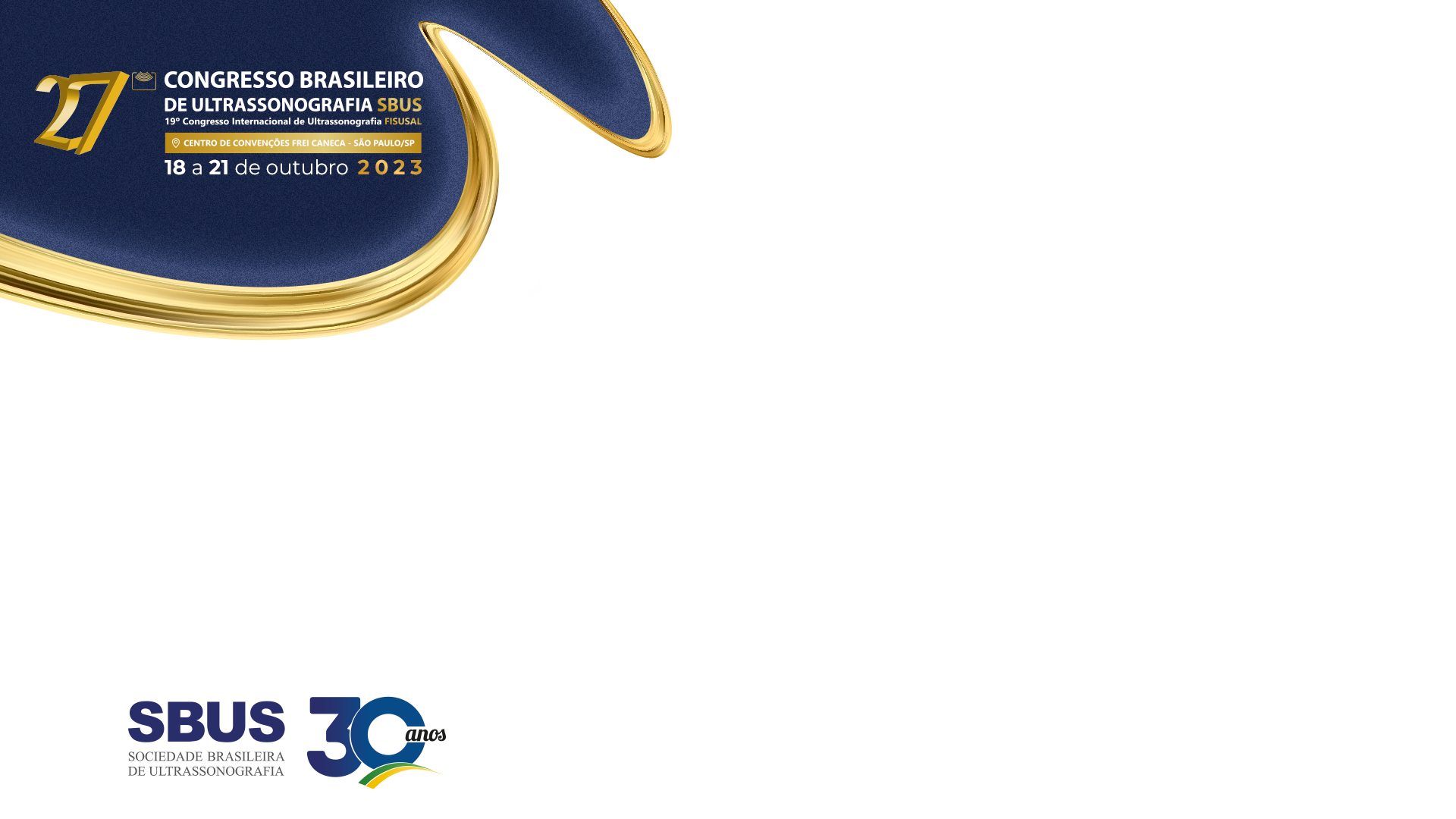 CONSIDERAÇÕES FINAIS
A USG TV não deve ignorar a descrição do colo uterino, pois é capaz de detectar lesões cervicais malignas (tanto carcinoma invasor de colo uterino, quanto progressão de câncer endometrial para o loco) e benignas como pólipos e processos infecciosos e inflamatórios que acometem essa porção do útero e guiar a coleta de exame citológico para diagnóstico precoce.